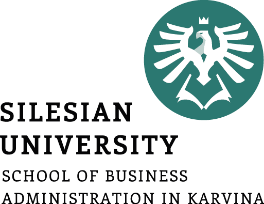 Nauka o podniku
-
Řízení zásob
.
Tomáš Pražák
Přednášející
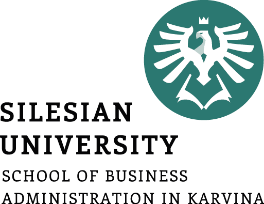 Řízení zásob
nalézt a zajistit takovou výši zásob jednotlivých položek materiálu určeného ke spotřebě, aby byl zajištěn plynulý průběh výrobního procesu při optimální vázanosti kapitálu, spotřebě dodatečné práce a přijatelném stupni rizika
soubor činností, které vedou k optimálnímu sladění struktury a výše zásob s tím, co je za současných podmínek v podniku logisticky a finančně žádoucí
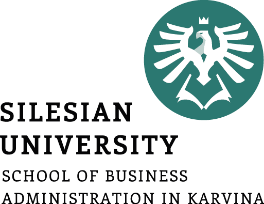 Důvody pro snižování zásob:
vázanost finančních prostředků
náklady na skladování 
riziko, že zásoby nebude možno později použít
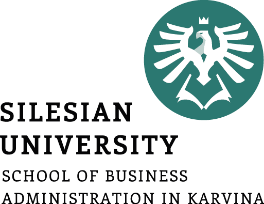 Důvody pro zvyšování stavu zásob:
zabezpečení plynulosti výroby
realizace úspor z rozsahu
specializaci výroby - expedice do sběrných skladů
ochrana před nepředvídatelnými výkyvy v poptávce a v době cyklu objednávky
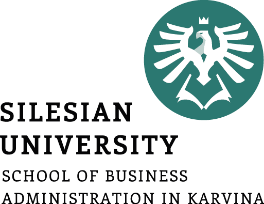 Metody uplatňované při řízení zásob
ABC analýza – diferenciace zásob:
skupina A: 5-15 % druhů, které představují 60-80% podíl na celkové hodnotě spotřeby
skupina B: 15-25 % druhů, které představují podíl 15-25% na celkové hodnotě spotřebě
skupina C: 60-80 % druhů, které představují 5-15% podíl na celkové hodnotě spotřeby
Just in Time 
plánování i výroba na objednávku
vyrábění v malých sériích, dodávání malých množství v co možná nejpozději možném okamžiku
velmi časté dodávky, klidně i několikrát v průběhu dne.
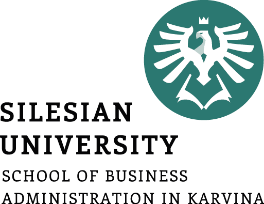 ABC analýza
Skupina A = pro podnikání životně důležité produkty, které jsou specifické nízkým počtem na skladě, nicméně klíčovým podílem na celkovém příjmu;

Skupina B = doplňkové produkty, které jsou ve srovnání s produkty ze skupiny A na skladě ve větším zastoupení, nicméně se podílí na menších příjmech;

Skupina C = tzv. dlouhodobé ležáky, které jsou charakteristické vysokými nároky na skladování, ale nepatrným poptáváním koncovými zákazníky.
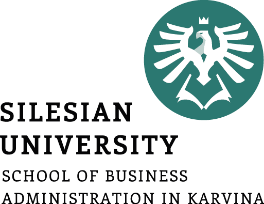 ABC analýza - postup
Sestavení tabulky zásob jednotlivých produktů

2. Uspořádání tabulky sestupně (např. podle nejprodávanějších produktů, nejnákladnějších produktů aj.)

3. Výpočet procentuálního zastoupení produktů

4. Výpočet kumulovaných hodnot v % z celkové hodnoty (např. celkových prodejů, celkových nákladů aj.)

5. Rozdělení položek do skupin A, B, C
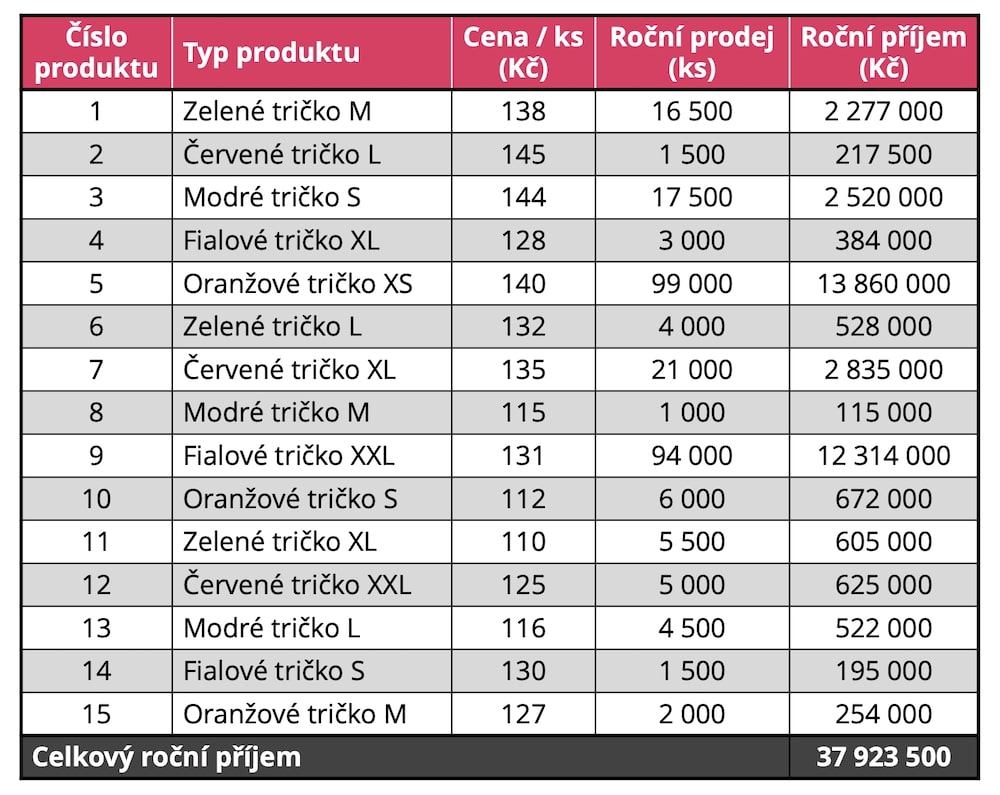 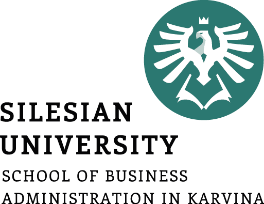 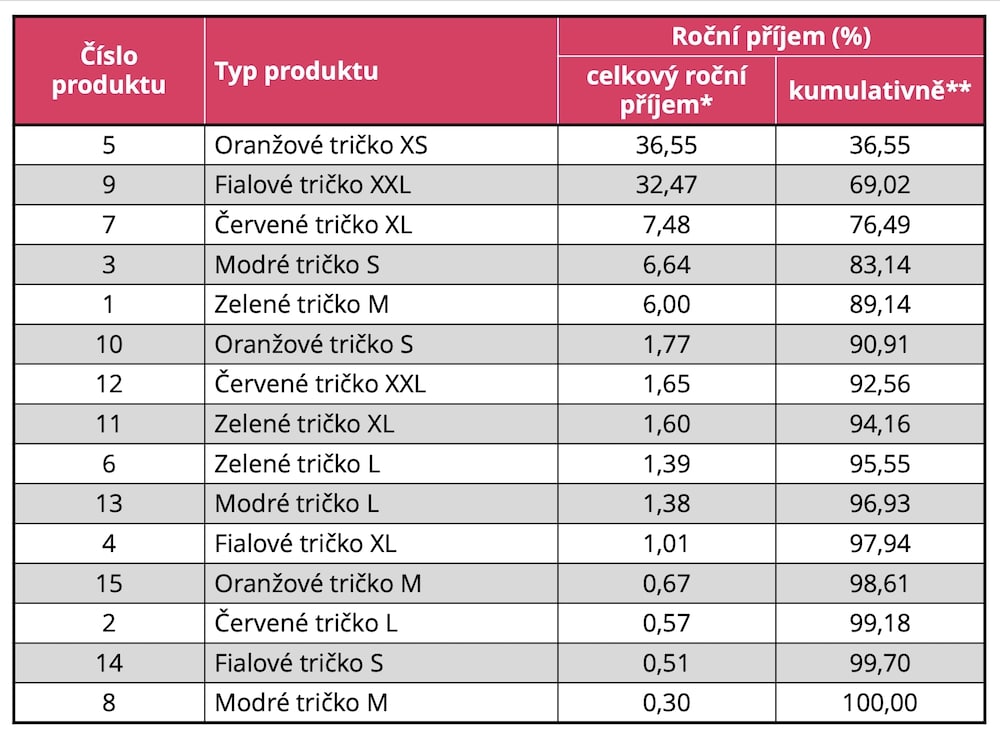 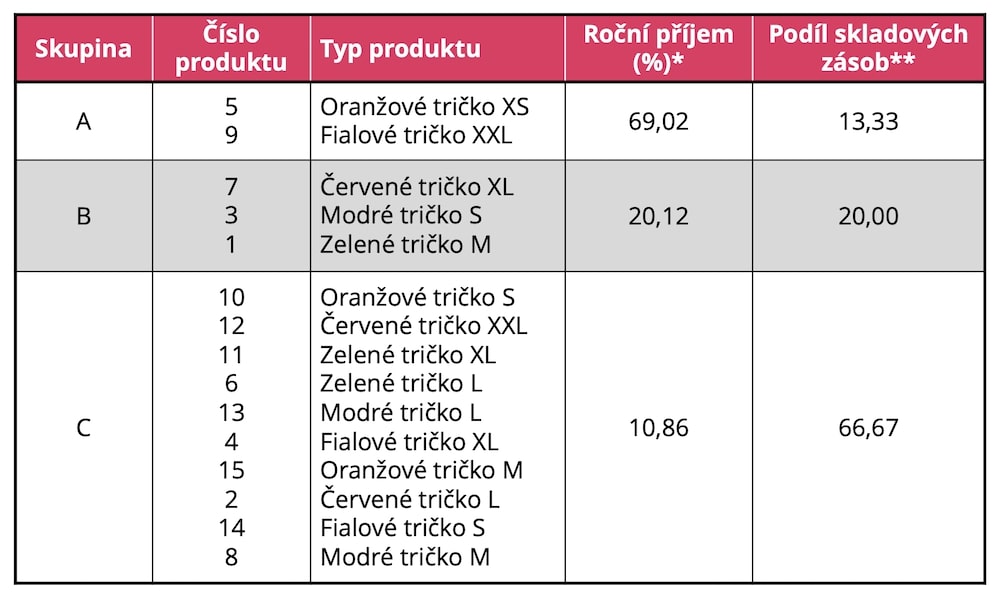 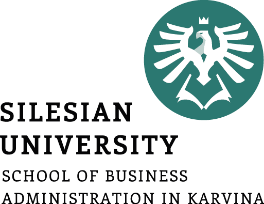 Nauka o podniku
-
Výrobní proces a jeho kapacita
.
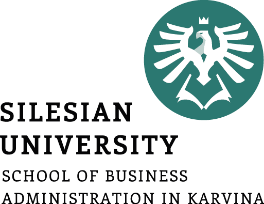 Výrobní proces 
postupná přeměna vstupů (surovin, základních materiálů, pomocných materiálů, provozních látek a řadí se sem rovněž energie) na hotové výrobky
skládá se z řady dílčích pracovních procesů, které v souhrnu prezentují použitou technologii při výrobě daného produktu
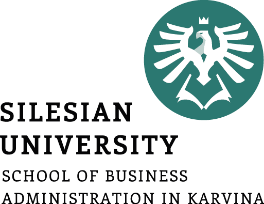 Typologie výroby
začleňování jednotlivých okruhů výrob do stejnorodých skupin dle charakteristických znaků

Vnitropodnikové členění výroby:
hlavní výroba
vedlejší výroba
doplňková výroba (např. využití a zpracování odpadu)
přidružená výroba (např. sezonní výpomoc místním orgánům samosprávy)
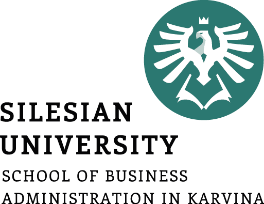 Členění výroby dle rozsahu sortimentní struktury:
Kusová výroba:
jeden výrobek (popř. několik kusů) současně  prezentuje samostatnou sortimentní položku
výroba obdobného výrobku je už výrobou v rámci nové sortimentní položky (odchylky v některých specifických parametrech)
např. zalomené lodní hřídele, mostní konstrukce, technologické celky, lodě pro osobní i nákladní přepravu, zařízení pro energetické komplexy, šití oděvů na zakázku, stavby
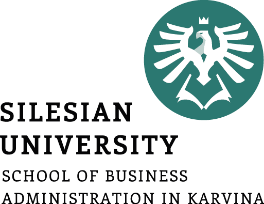 Sériová výroba:
výroba většího počtu jednoho druhu výrobku je po určité době nahrazena výrobou jiného druhu výrobku, aby se po čase zařadila do výroby již dříve realizována výroba daného druhu výrobku
často vysoký podíl automatizace a robotizace
z hlediska pružnosti mají jednotlivé série minimální počet výrobků
východiskem pro tvorbu sérií je denní plán výroby
význam logistiky
např. výroba konfekčního zboží, pásová výroba řady výrobků z oblasti spotřebního zboží, knihtisk
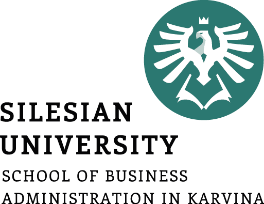 Hromadná výroba:
označována také jako velkosériová produkce
založena na týdenním (měsíčním) plánu výroby
výroba výrobků pro masovou spotřebu, kdy výrobek není během výroby spojen s konkrétním zákazníkem
např. toaletní papír
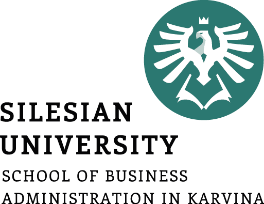 Plánování výroby
centrálně plánované hospodářství vs. tržní hospodářství
plán výroby odvozen z údajů a analýz, které zpracovává a vyhotovuje odbytový útvar
oblasti plánování:
plánování sortimentní skladby produkce na příslušné plánovací období (měsíc, kvartál, pololetí)
plánování technické stránky výrobního procesu
plán spotřeby výrobních faktorů a jejich zajištění
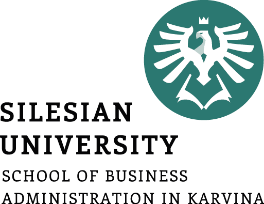 Plán sortimentní skladby produkce
vychází z výrobního programu
není nutné vyrábět celou paletu výrobků obsažených ve výrobním program – požadavek zákazníka
snaha o co největší využití stavebnicové konstrukce a univerzálních dílů
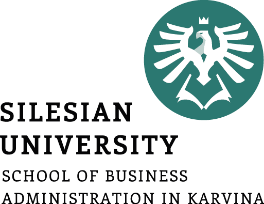 Technická stránka výrobního procesu
péče o výrobní zařízení a nářadí
technická úroveň výrobního zařízení 
velké výrobní dávky vs. flexibilita 
uspořádání výrobních zařízení:
sériově (za sebou)  - výrobek musí být opracován na každém výrobním zařízení
paralelně (vedle sebe) - výrobek se opracovává pouze na jednom z těchto zařízení
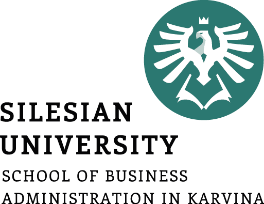 Sériové uspořádání
Paralelní uspořádání
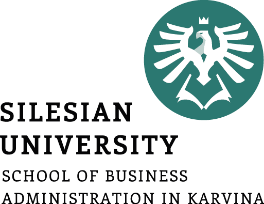 Výrobní kapacita
množství produkce, které je příslušná výrobní jednotka schopna vyprodukovat za sledované časové období (rok, kvartál, měsíc, den). 
primárně se stanovuje pro výrobní agregát, respektive jeho dílčí technologický uzel
lze stanovit pro vyšší organizační celky (dílna, provoz, závod či celý podnik)
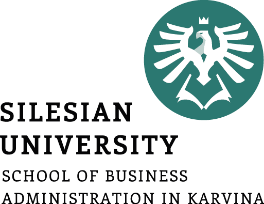 Faktory ovlivňující výrobní kapacitu
technické vybavení (poruchovost, výkon)
časový fond
směnnost
kvalifikace a dovednostní znaky pracovníků
výrobní materiál a jeho zabezpečení
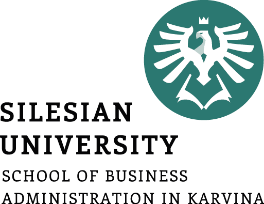 Výkon výrobního zařízení
výše produkce, kterou je výrobní zařízení schopno vyprodukovat za jednotku času bez přerušení výrobního procesu, např. 5 ks/hod.
v sériové výrobě označován jako taktovací čas výrobní linky

Pracnost  výroby výrobku
časová náročnost výroby 1 měrné jednotky výrobku, např. 12 minut/ks
převrácená hodnota výkonu
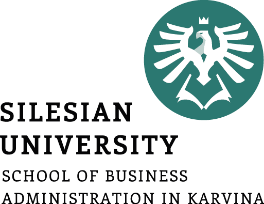 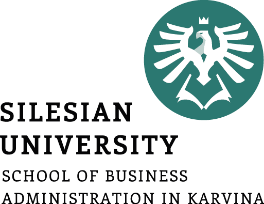 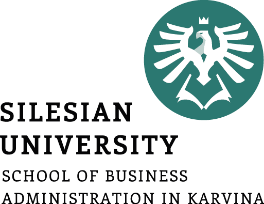 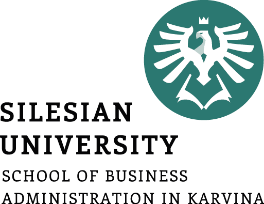 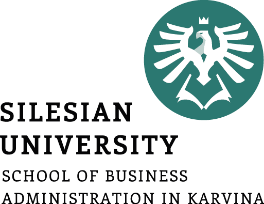 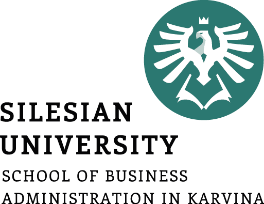 Příklad: Výkon plnící linky v pivovaru Chmel, a. s. je 4 000 láhví o obsahu 0,5 l za jednu hodinu produktivního časového fondu. V běžném kalendářním roce připadne 125 dnů na dny pracovního klidu a svátky. Produktivní čas tvoří 50 % nominálního času. Linka pracuje ve třísměnném provozu. Jaká je plánovaná výrobní kapacita linky v litrech za jeden rok?
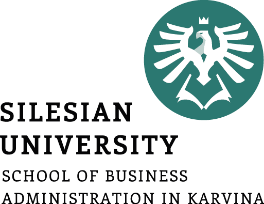 Řešení:
TN = TK –  TNEPRAC
TN = 365 – 125 = 240 dnů
TP  = 240 / 2 = 120 dnů = 2 880 hodin
Qp = 4 000 · 2880 = 11 520 000 láhví za rok = 5 760 000 litrů/rok
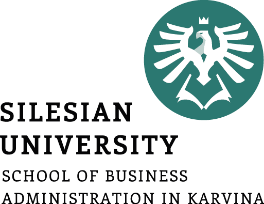 Využití výrobní kapacity
realita se nikdy přesně nerovná plánu:
u malých rozdílů prodlužování či zkracování nominálního časového fondu
u výrazných rozdílů:
převis nabídky kapacity - snižování směnnosti 
nedostatečná nabídka kapacity - kooperace s ostatními výrobci
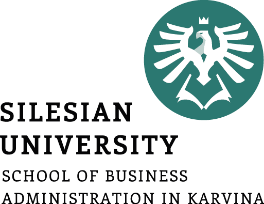 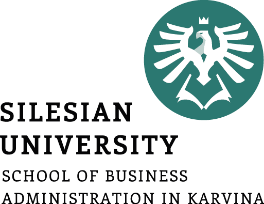 Shrnutí přednášky
Umíte:
Popsat výrobní proces
Klasifikovat výrobu podle různých kritérií
Provézt typologii výroby
Objasnit faktory ovlivňující plánování  výroby
Vysvětlit pojmy pracnost a výkon
Objasnit časové fondy
Vypočítat výrobní kapacitu
Stanovit využití výrobní kapacity